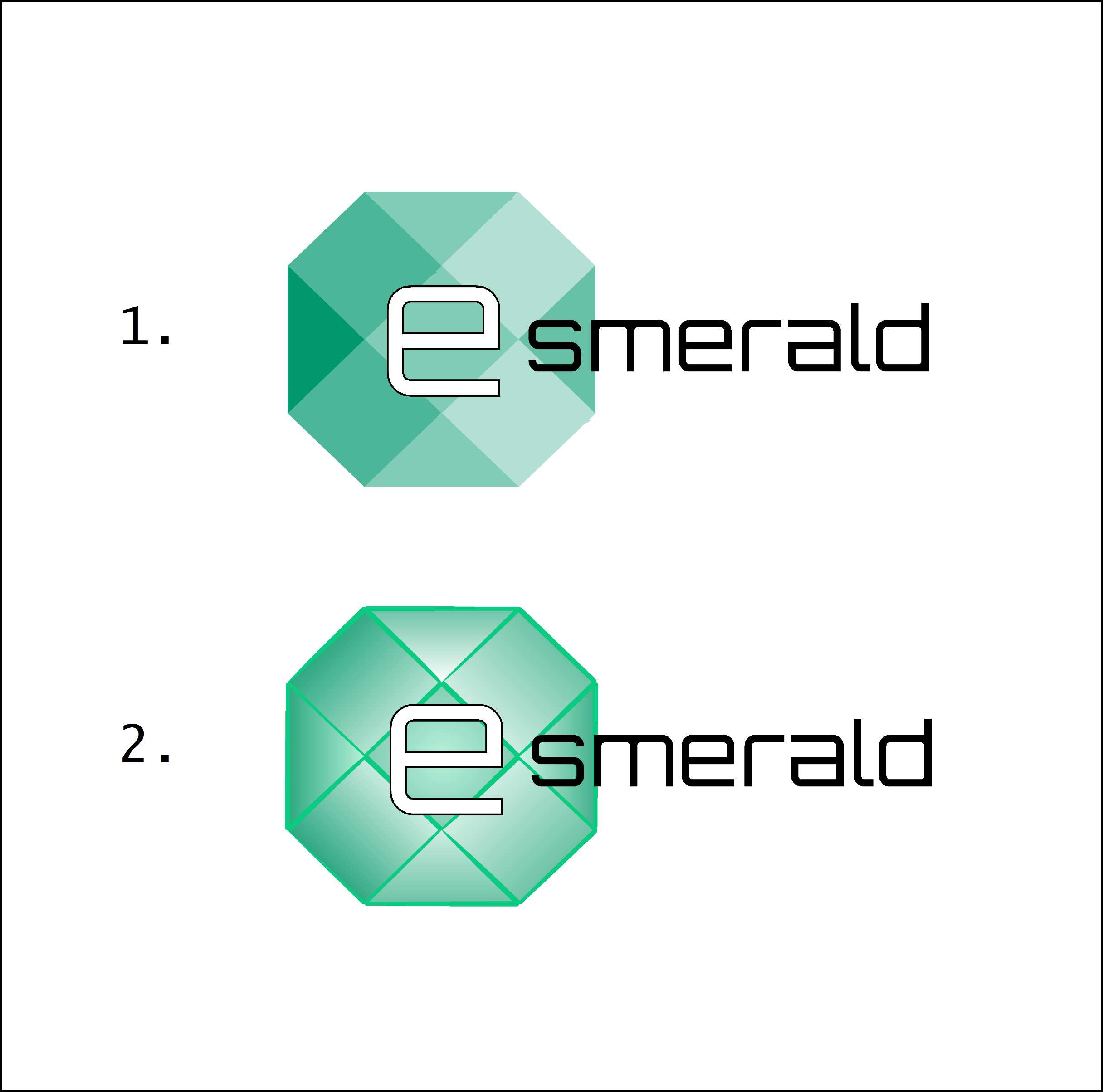 “Ενίσχυση της ανθεκτικότητας των ΜΜΕ μετά τα περιοριστικά μέτρα (lock-down)”
Αύξηση του επιπέδου ασφάλειας των ηλεκτρονικών συναλλαγών
By: Internet Web Solutions
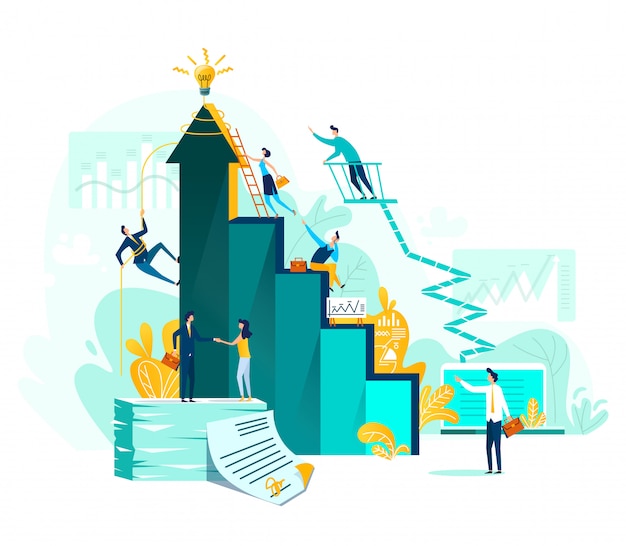 ΣΚΟΠΟΙ ΚΑΙ ΣΤΟΧΟΙ
Στο τέλος αυτής της ενότητας θα είστε σε θέση να:
Μάθετε τι πρέπει να προσέχετε κατά την εκτέλεση διαδικτυακών συναλλαγών
Μάθετε πώς μπορείτε να ενισχύσετε την ασφάλεια των ιστότοπών μας
Κατανόηση των βασικών πλεονεκτημάτων των ηλεκτρονικών συναλλαγών
Αναγνώριση των κύριων μειονεκτημάτων των ηλεκτρονικών συναλλαγών
ΕΥΡΕΤΉΡΙΟ
Ενότητα 1: Τι πρέπει και τι δεν πρέπει να κάνετε των ηλεκτρονικών συναλλαγών
Περιοχές κινδύνου
Ηλεκτρονικές ρυθμίσεις ασφαλείας
Πλεονεκτήματα και μειονεκτήματα
ΕΝΟΤΗΤΑ 1: Τι πρέπει και τι δεν πρέπει να κάνετε των ηλεκτρονικών συναλλαγών
ΤΜΗΜΑ 1.1.: Περιοχές κινδύνου
Οι ηλεκτρονικές συναλλαγές αυξάνονται. Έχουν γίνει όλο και περισσότερο μέρος της ζωής μας, σε σημείο που, σήμερα, οτιδήποτε φανταζόμαστε μπορεί να αγοραστεί στο διαδίκτυο. 

Παρά το γεγονός ότι κάνουν κατά μέσο όρο αρκετές συναλλαγές την εβδομάδα, οι μέσοι χρήστες ενδέχεται να μην γνωρίζουν ζωτικές πληροφορίες σχετικά με τον τρόπο προστασίας της ασφάλειάς τους κατά την αγορά ή την πώληση στο διαδίκτυο και να μείνουν μακριά από κάθε είδους απειλές στον κυβερνοχώρο, όπως απάτη ταυτότητας, κλοπή ή κακόβουλο λογισμικό.

Αλλά δεν χάνονται όλα, εξακολουθούν να υπάρχουν μέτρα που μπορούν να λάβουν οι χρήστες για να αποφύγουν αυτούς τους κινδύνους και να διατηρήσουν τις πολύτιμες πληροφορίες τους ασφαλείς:
ΕΝΟΤΗΤΑ 1: Τι πρέπει και τι δεν πρέπει να κάνετε των ηλεκτρονικών συναλλαγών
ΤΜΗΜΑ 1.1.: Περιοχές κινδύνου
Κάθε χρήστης του Διαδικτύου λαμβάνει ανεπιθύμητα μηνύματα, δηλαδή ανεπιθύμητα, επαναλαμβανόμενα μηνύματα που αποστέλλονται μέσω κειμένου, ηλεκτρονικού ταχυδρομείου ή σε οποιοδήποτε ψηφιακό κανάλι. Ένας μεγάλος αριθμός έχει εμπορικούς σκοπούς, όπως προωθητικές ενέργειες, στοχευμένες προσφορές ή το λανσάρισμα νέων προϊόντων ή υπηρεσιών. 

Αν και τα περισσότερα από αυτά δεν είναι τίποτα περισσότερο από ενοχλήσεις για διαγραφή, μερικά περιλαμβάνουν επιβλαβείς συνδέσμους που οδηγούν σε ιστότοπους που μιμούνται τους πραγματικούς, για παράδειγμα, την τράπεζά σας ή το αγαπημένο σας ηλεκτρονικό κατάστημα.
ΕΝΟΤΗΤΑ 1: Τι πρέπει και τι δεν πρέπει να κάνετε των ηλεκτρονικών συναλλαγών
ΤΜΗΜΑ 1.1.: Περιοχές κινδύνου
Για να αποφευχθεί αυτό, πρέπει να είμαστε προσεκτικοί όταν κάνουμε κλικ σε συνδέσμους, ειδικά εκείνους που προέρχονται από μη επαληθευμένες πηγές, και βεβαιωθείτε ότι όλα ξεκινούν από httpS://. Αντιπροσωπεύεται επίσης από ένα λουκέτο στη γραμμή διευθύνσεων, αυτό το "S" σημαίνει "ασφαλές" και σημαίνει ότι ο ιστότοπος είναι αυθεντικός.

Αλλά δεν τελειώνει εδώ, ο ιστότοπος πρέπει να είναι νόμιμος, αλλά οι προσφορές εκεί μπορεί να είναι πολύ καλές για να είναι αληθινές (δηλαδή, η καλύτερη τηλεόραση στην αγορά μόνο για 100 €), να μην έχουν πραγματικά σχόλια χρηστών, πλήρη έλλειψη ποιοτικών εικόνων ή συνεκτικού περιεχομένου.

Αυτά είναι σημάδια ενός δόλιου ιστότοπου στον οποίο δεν πρέπει να πραγματοποιήσετε συναλλαγές.
ΕΝΟΤΗΤΑ 1: Τι πρέπει και τι δεν πρέπει να κάνετε των ηλεκτρονικών συναλλαγών
ΤΜΗΜΑ 1.1.: Περιοχές κινδύνου
Η διασφάλιση της εγκυρότητας των καρτών αγοραστή είναι ζωτικής σημασίας κατά την πώληση στο διαδίκτυο, είτε σε διαδικτυακή αγορά είτε στον δικό σας ιστότοπο. Οι δόλιες συναλλαγές είναι χαμένες συναλλαγές. 

Αυτό δεν οφείλεται μόνο στον προφανή κίνδυνο απάτης, αλλά και στο γεγονός ότι πάρα πολλές δόλιες συναλλαγές και αιτήματα αντιστροφής χρέωσης θα έχουν ως αποτέλεσμα η Visa, η Mastercard ή η American Express να τοποθετήσουν τον ιστότοπό σας σε λίστες υψηλού κινδύνου ή απλά να μην επιτρέψουν στην επιχείρησή σας να δεχτεί συναλλαγές με τις κάρτες τους.
ΕΝΟΤΗΤΑ 1: Τι πρέπει και τι δεν πρέπει να κάνετε των ηλεκτρονικών συναλλαγών
ΤΜΗΜΑ 1.2.: Ηλεκτρονικές ρυθμίσεις ασφαλείας
Επιπλέον, υποθέτοντας ότι χρησιμοποιούσαμε έναν επαληθευμένο, αξιόπιστο ιστότοπο, εξακολουθούν να απαιτούνται ορισμένα μέτρα σχετικά με ευαίσθητες πληροφορίες:

Κωδικούς πρόσβασης: Θα πρέπει να είναι μεγαλύτερα από 8 χαρακτήρες και να περιλαμβάνουν όσο το δυνατόν περισσότερα κεφαλαία γράμματα, σύμβολα και αριθμούς.
Στοιχεία κάρτας: Ακόμα και αφού επιβεβαιώσετε ότι ο ιστότοπος είναι γνήσιος, μην αποθηκεύετε τα τραπεζικά σας στοιχεία στη σελίδα ή στο πρόγραμμα περιήγησης (και οι δύο πιθανότατα θα σας το ζητήσουν). Με αυτόν τον τρόπο, ένα άτομο με τον κωδικό πρόσβασής σας δεν θα έχει πρόσβαση στα τραπεζικά σας στοιχεία.
Προσωρινές και εικονικές κάρτες: Προσφέρονται από ορισμένες τράπεζες, αποτελούνται αντίστοιχα από έναν εφάπαξ αριθμό και μια γεννήτρια τυχαίων αριθμών καρτών.
ΕΝΟΤΗΤΑ 1: Τι πρέπει και τι δεν πρέπει να κάνετε των ηλεκτρονικών συναλλαγών
ΤΜΗΜΑ 1.2.: Ηλεκτρονικές ρυθμίσεις ασφαλείας
Από την άλλη, κατά την πώληση αντικειμένων στο διαδίκτυο στον δικό μας ιστότοπο, ορισμένες ρυθμίσεις μπορούν να βελτιώσουν σημαντικά τις δυνατότητες ασφαλείας του:

Βεβαιωθείτε ότι ο διακομιστής ιστού μας διαθέτει πρωτόκολλα ασφαλείας όπως SSL και TLS. Θα κρυπτογραφήσουν ευαίσθητα δεδομένα και είναι πράγματι απαραίτητο για τα περισσότερα συστήματα πληρωμών.
Ο ιστότοπός μας θα πρέπει να διατηρεί μόνο βασικά δεδομένα, όπως διεύθυνση παράδοσης (και όχι στοιχεία κάρτας).
Τα δεδομένα που διατηρούνται στον διακομιστή θα πρέπει να είναι διακριτικά και κρυπτογραφημένα, πράγμα που σημαίνει ότι δεν είναι ανακτήσιμα και, εάν ξεχαστούν, μπορούν να επαναφερθούν μόνο με διαπιστευτήρια χρήστη.
ΕΝΟΤΗΤΑ 1: Τι πρέπει και τι δεν πρέπει να κάνετε των ηλεκτρονικών συναλλαγών
ΤΜΗΜΑ 1.3.: Πλεονεκτήματα και μειονεκτήματα
Οι ηλεκτρονικές συναλλαγές φέρνουν πολλά πλεονεκτήματα τόσο για τους πελάτες όσο και για τους πωλητές, όπως:

Επιτρέπει άμεσες, 24 ώρες το 24ωρο, 7 ημέρες την εβδομάδα, επαληθεύσιμες πληρωμές. Αυτό έχει διπλό αποτέλεσμα: οι πελάτες δεν υποχρεούνται να στέλνουν απόδειξη πληρωμής, ενώ παράλληλα διευκολύνουν την παρακολούθηση των πωλήσεων. 

Στην περίπτωση καρτών και ψηφιακών πορτοφολιών, υποστηρίζουν επίσης εύκολα επαναλαμβανόμενες πληρωμές και επιστροφές χρημάτων.

Επεκτείνει την εμβέλεια της επιχείρησης σε παγκόσμια κλίμακα τόσο για συναλλαγές όσο και για προώθηση, η οποία μπορεί επίσης να προσαρμοστεί μετά από ανάλυση της συμπεριφοράς των πελατών.
ΕΝΟΤΗΤΑ 1: Τι πρέπει και τι δεν πρέπει να κάνετε των ηλεκτρονικών συναλλαγών
ΤΜΗΜΑ 1.3.: Πλεονεκτήματα και μειονεκτήματα
Η ηλεκτρονική πληρωμή βελτιώνει επίσης τα κανάλια διανομής, καθώς επιτρέπει συνδέσμους συνεργατών, οι οποίοι μπορούν είτε να αναρτηθούν σε άλλους ιστότοπους είτε να προωθηθούν από επηρεαστές.

Μια άλλη πτυχή είναι ότι, λόγω της αμεσότητάς τους, οι διαδικτυακές συναλλαγές είναι ελκυστικές για τους αγοραστές ώθησης, οι οποίοι μπορούν να πειστούν επί τόπου, οπουδήποτε, ανά πάσα στιγμή.

Επιπλέον, μειώνει το κόστος συναλλαγής, καθώς εξαλείφει την ανάγκη πρόσληψης ταμείου, χωρίς να χρειάζεται να μετρητά επιταγές, να ασχολείται με πλαστά τραπεζογραμμάτια ή να επεξεργάζεται δελτία πληρωμής.
ΕΝΟΤΗΤΑ 1: Τι πρέπει και τι δεν πρέπει να κάνετε των ηλεκτρονικών συναλλαγών
ΤΜΗΜΑ 1.3.: Πλεονεκτήματα και μειονεκτήματα
Ωστόσο, παρά τα πλεονεκτήματά του, δεν είναι όλες οι πτυχές των διαδικτυακών συναλλαγών επωφελείς:

Τα τεχνικά προβλήματα και η συντήρηση, ακόμη και όταν είναι περιστασιακά, τείνουν να συνεπάγονται διακοπή λειτουργίας, πράγμα που σημαίνει ότι τόσο οι πωλήσεις όσο και οι αγορές σταματούν. 

Όπως αναφέρθηκε προηγουμένως, οι δόλιες συναλλαγές συνεπάγονται όχι μόνο εγγενείς κινδύνους αλλά και πιθανά προβλήματα με τους παρόχους συναλλαγών.

Μια μορφή απάτης που συχνά παραβλέπεται είναι η "φιλική απάτη", δηλαδή οι έγκυρες συναλλαγές που αμφισβητούνται αργότερα από τους πελάτες είτε λόγω δυσαρέσκειας, σφαλμάτων αγοράς ή ελπίδων επιστροφής χρημάτων εκτός από τη διατήρηση του αντικειμένου ή της υπηρεσίας.
Κρίσιμα σημεία:
Η ασφάλεια δεν είναι κάτι που πρέπει να γνωρίζουν μόνο οι πελάτες, αλλά εφαρμόζεται και από τους πωλητές
Η κοινή λογική των πελατών είναι εξίσου χρήσιμη με τα τεχνικά μέτρα για την αποφυγή της ηλεκτρονικής απάτης
Οι ηλεκτρονικές συναλλαγές έχουν πλεονεκτήματα διαθεσιμότητας, εφοδιαστικής και δημιουργίας προφίλ πελατών
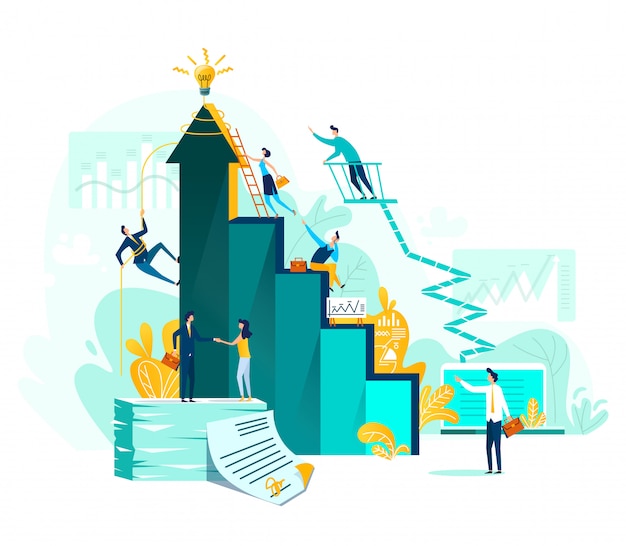 Παρά τα πλεονεκτήματά του, οι διαδικτυακές συναλλαγές συνεπάγονται ορισμένα ζητήματα τόσο για τους αγοραστές όσο και για τους πωλητές
Τεστ αξιολόγησης
3. Πρέπει τα δεδομένα να είναι κρυπτογραφημένα;

a.- Ναι
b.- Όχι
c.- Μόνο όταν εργάζεστε από δημόσιο χώρο
2. Ένα αρκετά υψηλό ποσοστό δόλιων συναλλαγών θα έχει ως αποτέλεσμα οντότητες καρτών:

a.- Συγχαρητήρια για τις προσπάθειές μας
b.- Αποκλεισμός των συναλλαγών τους στον ιστότοπό μας
c.- Επιβολή αλλαγής τομέα για τον ιστότοπό μας
Τι σημαίνει το "s" στο "https";

a.- Ασφαλής
b.- Ασφάλεια
c.- Συνεχή
5. Τι είναι η φιλική απάτη;

a.- Απάτη που προέρχεται από φίλους
b.- Καλοπροαίρετη απάτη
c.- Συναλλαγές που αργότερα αμφισβητήθηκαν από δυσαρεστημένους πελάτες
4. Ποιο από τα ακόλουθα πρωτόκολλα ασφαλείας ονόματος;

a.- SSD και TPM
b.- SMS και TNS
c.- SSL και TLS
ΕΝΟΤΗΤΑ 1: Τι πρέπει και τι δεν πρέπει να κάνετε των ηλεκτρονικών συναλλαγών
ΠΗΓΈΣ
Safewise --- https://www.safewise.com/online-security-faq/online-transaction-secure/

Seon.io --- https://seon.io/resources/which-online-payment-methods-have-the-highest-fraud-risk/

Avast --- https://blog.avast.com/secure-online-transactions-avast

2checkout --- https://blog.2checkout.com/advantages-and-challenges-of-accepting-payments-online/
Ευχαριστώ!